As in a sponsor, sponsee relationship, one member of a service body should participate as a service mentor to any other addict interested in learning how to be of service.
The purpose of this workshop is to encourage all willing members new and old to NA service opportunities. As stated in our “Fourth Concept”, from the book “Twelve Concepts for NA Service”, “Any NA member can be a leader, and every NA member has the right to serve the fellowship”. 

The knowledge that, “One addict helping another is without parallel”, also rings
true in service. We don’t recover alone and we shouldn’t have to go through the growing pains of
service alone. 

We believe that service in NA should be fulfilling and rewarding.

Mentorship is: The act of transferring experience from one person to another.
We can all agree that experience is our best teacher, and it’s our hope to use the
knowledge of our members to guide other addicts to a joyful journey in service
work
Mentorship In service
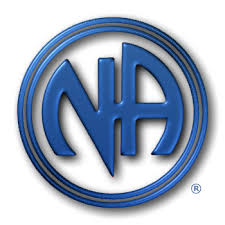 What does " Mentorship" means in NA?
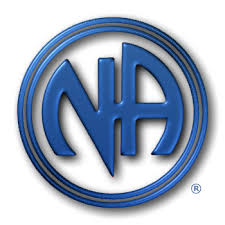 Mentorship:
“The act of transferring experience from one person to another.
We can all agree that experience is our best teacher, and it’s our hope to use the knowledge of our members to guide other addicts to a joyful journey in service work”
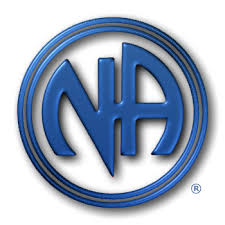 What does " Being of Service" mean in NA?
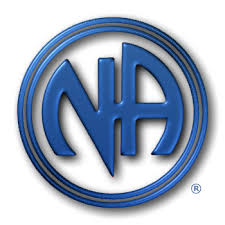 “Where the Steps meet the Traditions and Concepts on the road of recovery”
“Any NA member can be a leader, and every NA member has the right to serve the fellowship”.
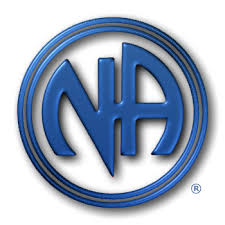 Mentorship In service
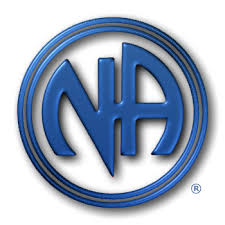 Group Topic
Sponsorship 
Leading by example
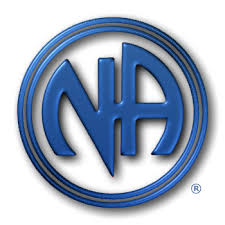 “Effective leadership is highly valued in Narcotics Anonymous.
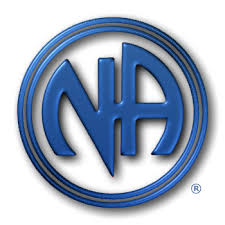 Group Topic
Attracting newcomers to service
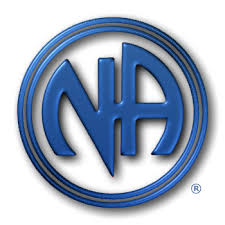 “The therapeutic value of one addict helping another is without parallel”
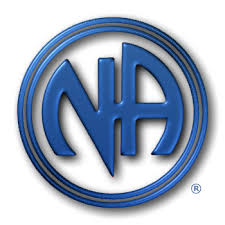 Group Topic
Encouraging atmosphere in recovery
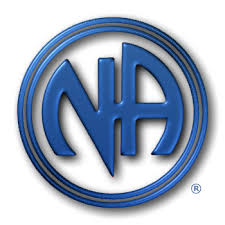 “We only keep what we have by giving it away”
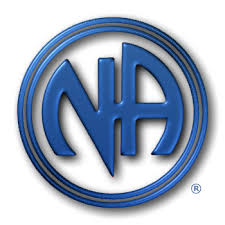 Group Topic
Matching the right person with right position
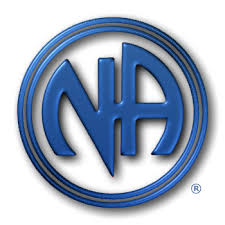 “Leadership qualities should be carefully considered when selecting trusted servants”
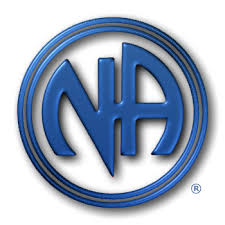 Group Topic
Sponsorship 

Attracting new comers to service 

Encouraging atmosphere in recovery 

Matching the right person with right position
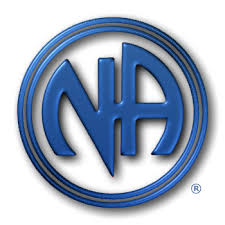 Tip:

Talk together one-on-one about the solutions found in each of these areas of service, and to share ideas about ways to meet common challenge.
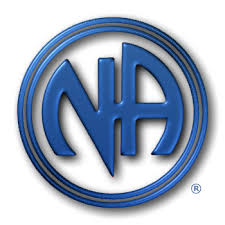 Tip:


We are not here to complain about our problems; we are focusing on solutions
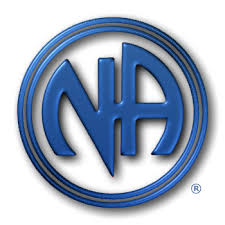 Take outs Each Group presents the work
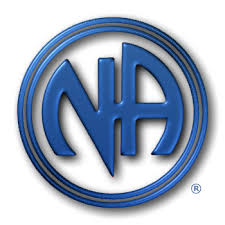